"The universe is full of magical things patiently waiting for our wits to grow sharper." - Eden Phillpotts

"All of science is nothing more than the refinement of everyday thinking." 
- Einstein
Biology 1with Tyler Flisik
Fall 2018
Who is Tyler Flisik?
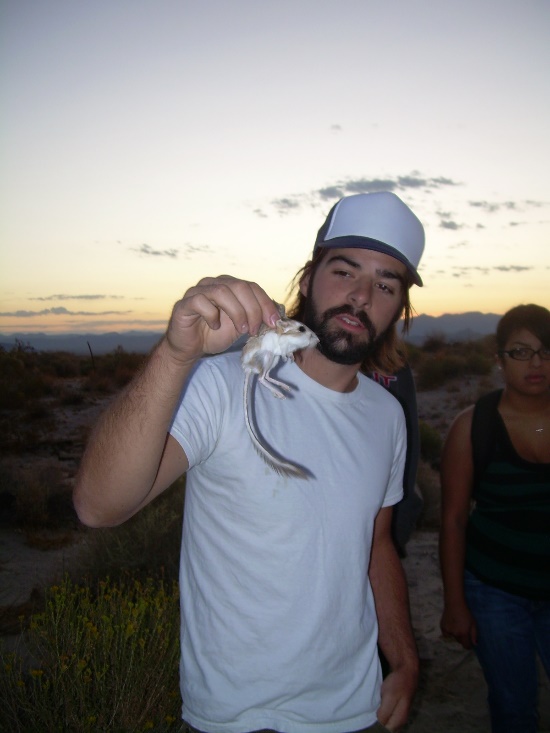 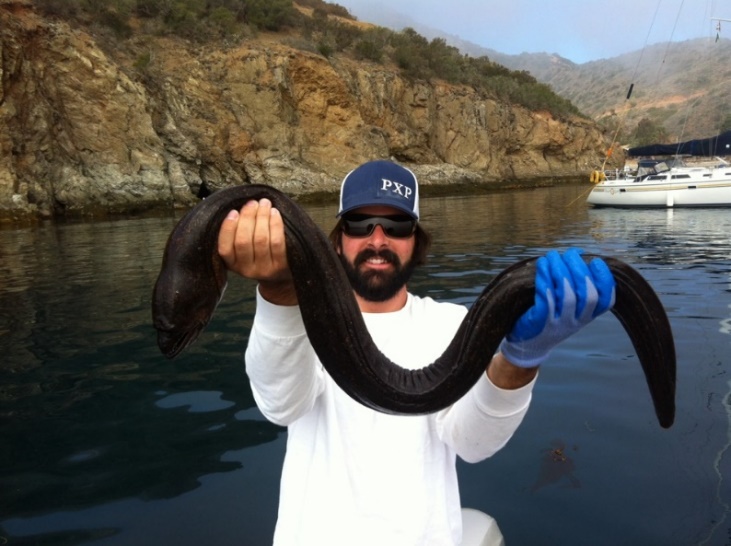 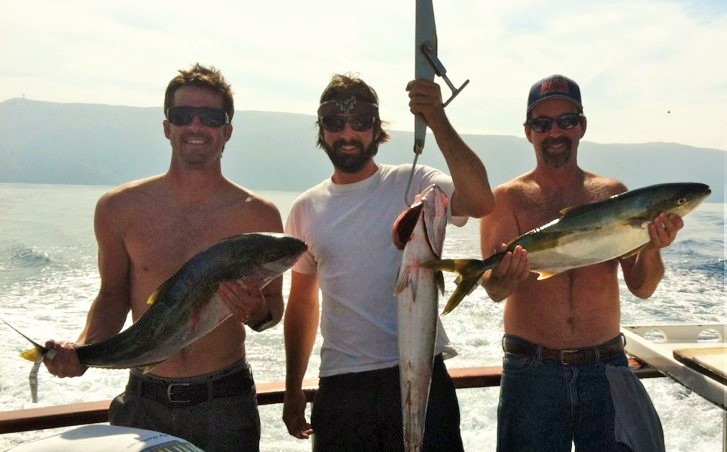 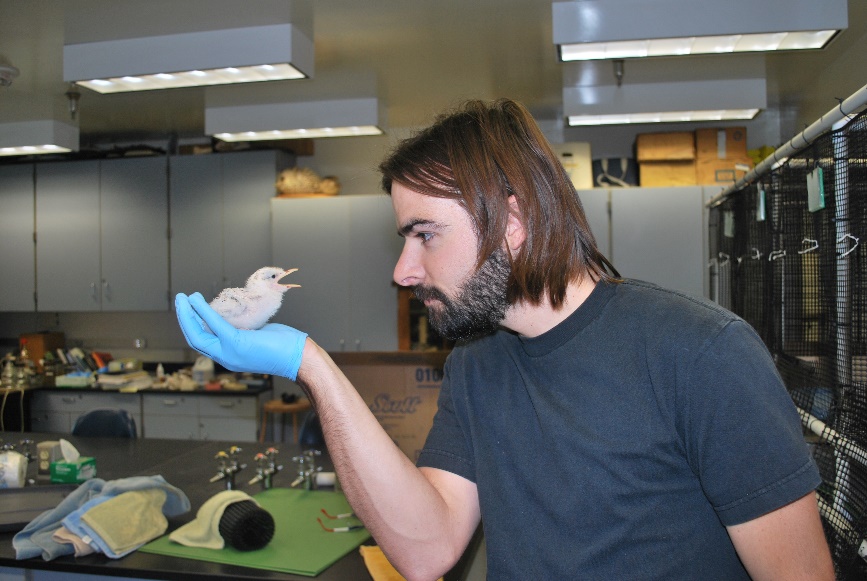 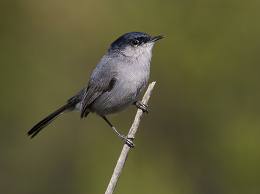 Biology is the Study of Life
Greek and Latin root for Biology
Bi(ola) = life
log(y) = discourse, the study of

What defines something as alive?
The ability to assimilate and use ________
The ability to respond to their environment
The ability to maintain a relatively constant _________ environment 
Have ________ from other living things
The ability to ___________
Composed of one or more ______ with information encoded by _____
Are highly organized when compared to inanimate objects
The ability to grow and develop

Non-living objects are not self-sustaining
  Inanimate
[Speaker Notes: Assimilate = to take in and incorporate into one’s own body]
Characteristics of Living Things
Living organisms use energy
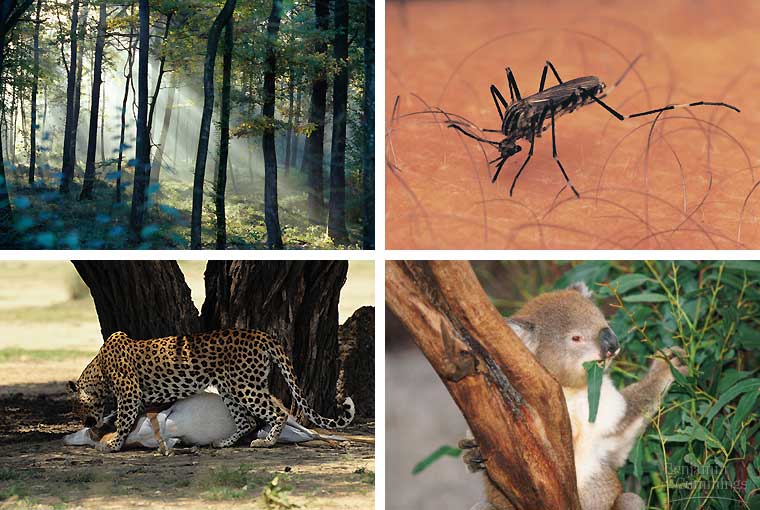 [Speaker Notes: Organisms can take in energy and transform it through a series of chemical reactions]
Characteristics of Living Things
Living organisms respond to their environment
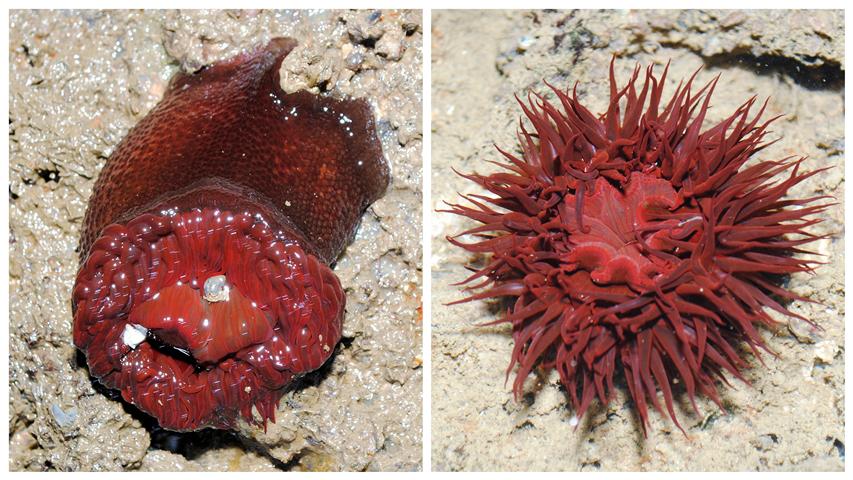 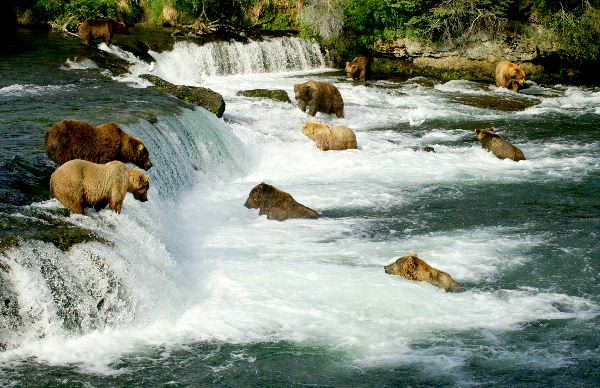 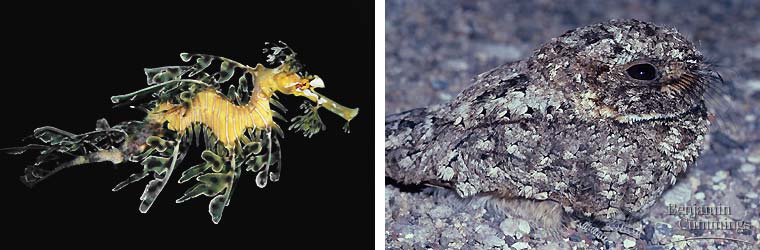 [Speaker Notes: Respond to stimuli such as light, moisture or other organisms]
Characteristics of Living Things
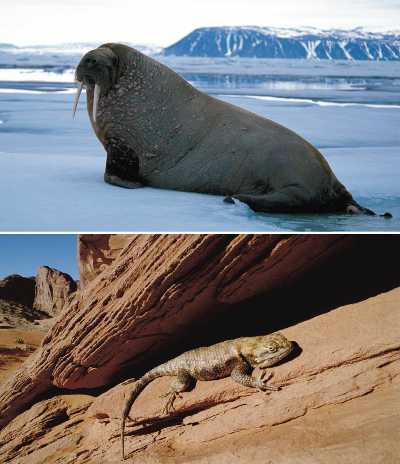 Living organisms maintain         ___________ or some relatively constant internal environment
[Speaker Notes: Internal environment differs from the external environment]
Characteristics of Living Things
Living things have evolved from other living things
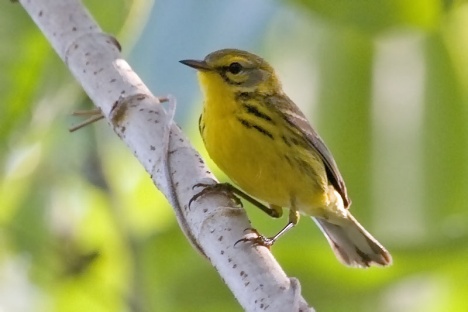 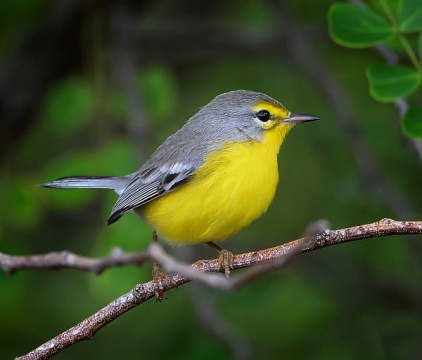 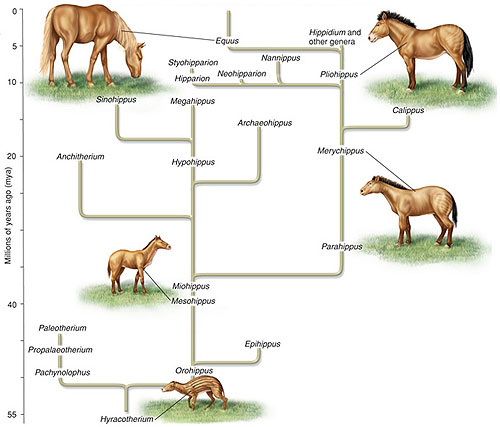 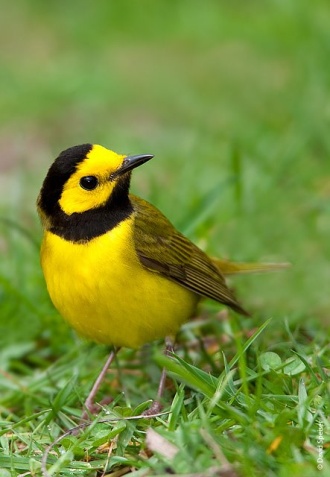 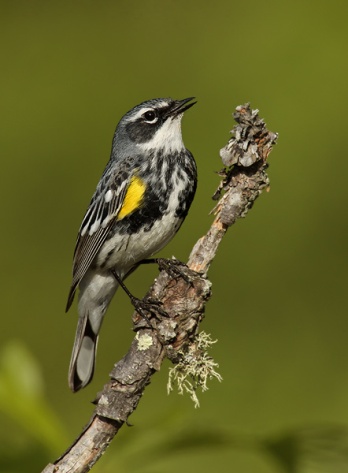 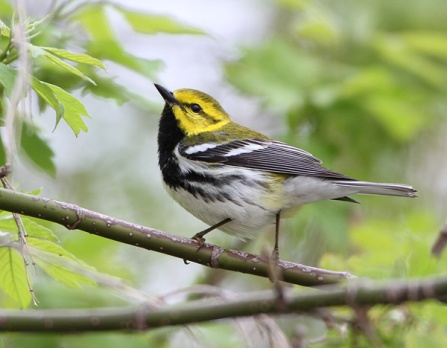 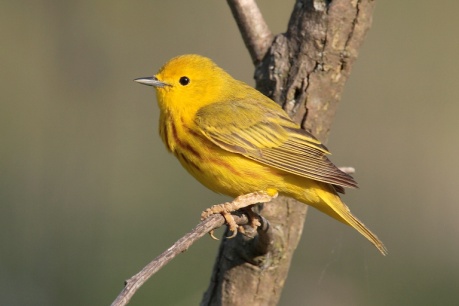 [Speaker Notes: Diversity of organisms is the result of evolutionary changes and adaptations that have occurred with a population.]
Characteristics of Living Things
Living organisms reproduce
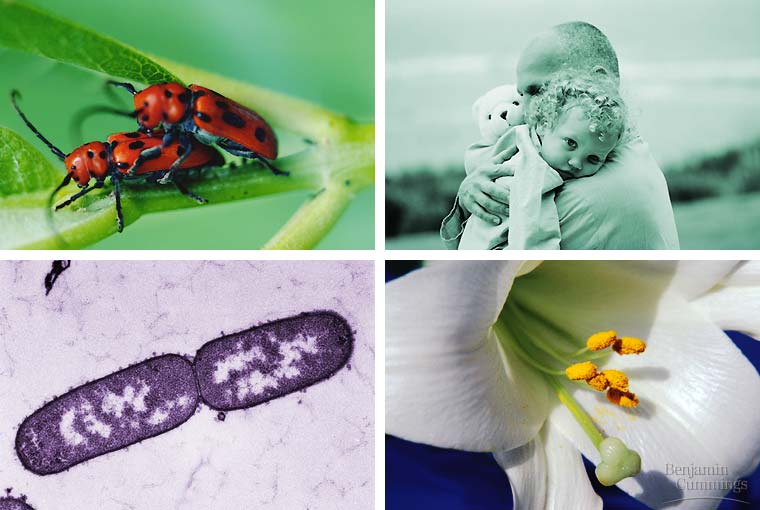 Characteristics of Living Things
Living things are composed of one or more cells
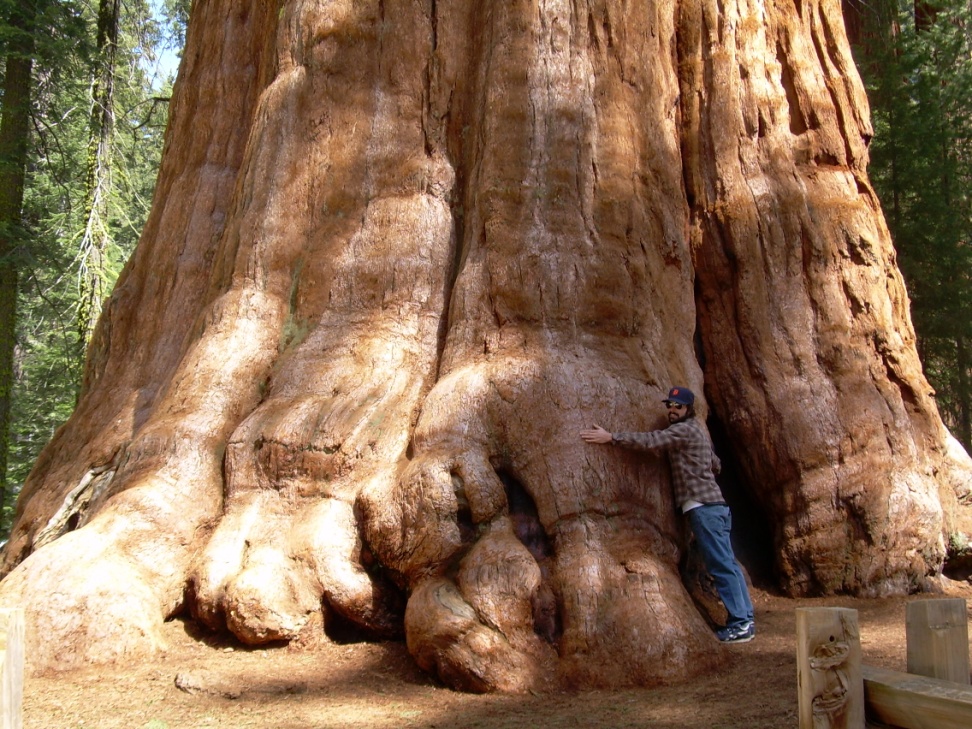 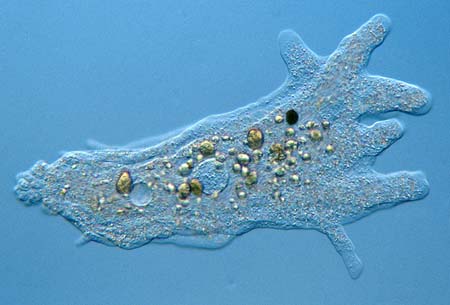 [Speaker Notes: Humans comprised of 10 trillion cells 
Amoeba is a single celled organism]
Characteristics of Living Things
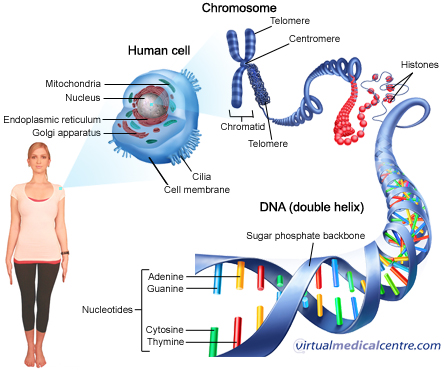 Living organisms contain DNA
Inherited information base that codes for everything!
Characteristics of Living Things
Living organisms are highly organized compared to inanimate objects
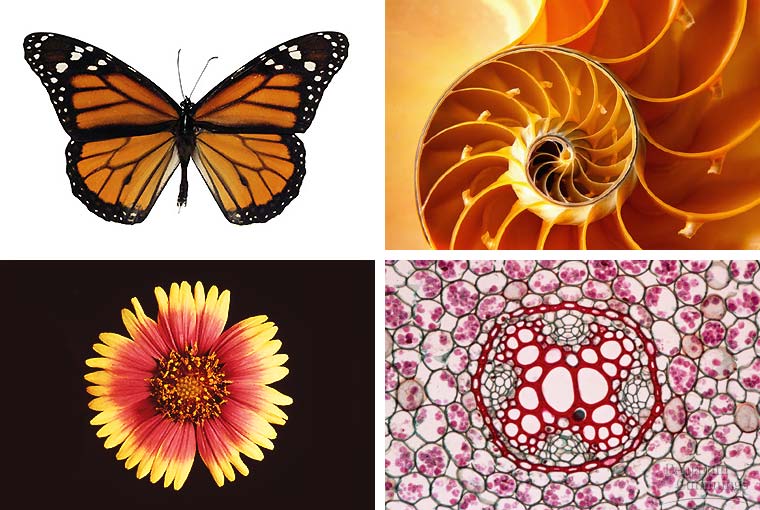 Characteristics of Living Things
Living organisms grow and develop
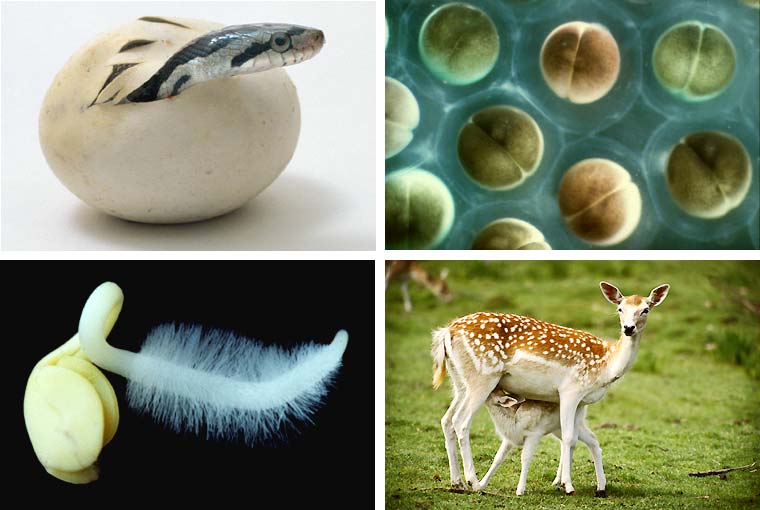 Hierarchy of life
Life is organized and studied at many different levels
Marine biology
Epidemiology
Molecular biology
Conservation biology
Neurobiology
Population and community biology
Organismal biology
Immunology
Genetics
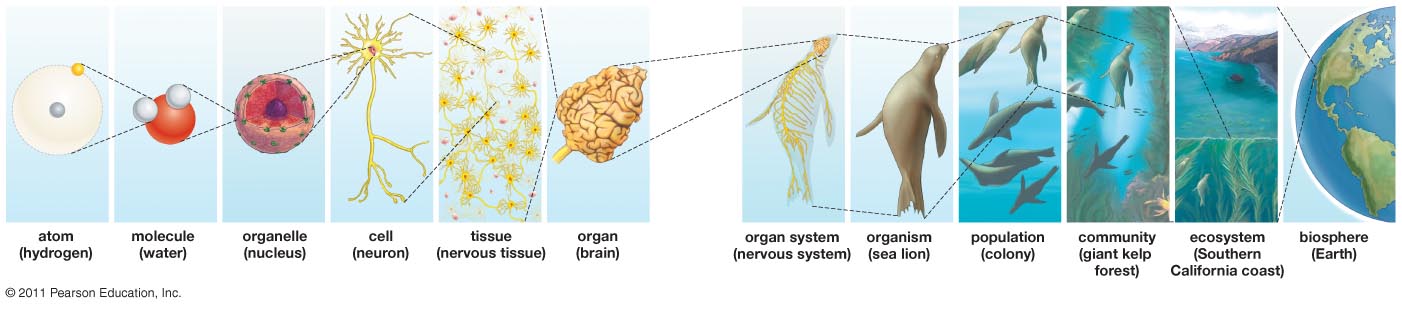 Microbiology
Biochemistry
Cellular biology
Anatomy
Zoology
Biogeography
Botany
Ecology
Developmental biology
How does one do the science?
Scientific method
_____________ = Carefully observe the some phenomena and consider what we already know and what we don’t know about the unknown phenomena. 
Question = Narrow focus to a specific question. What do we want to know? 
Formulate _____________ = Our proposed explanation for the unknown phenomena.  What we think is happening. Must be testable!
Experimentation = Design an experiment to test your hypothesis and collect data. 
Quantitative data: Deals with numbers. Things that can be measured. 
Ex: Height, weight, length, time
Qualitative data: Deals with descriptions. Things that cannot be measured. 
Ex: Color, texture 
Results and Conclusions = Analyze data and display results in figures or tables. Do our results support or refute our hypothesis? How do our findings relate to the big picture?
[Speaker Notes: Nonlinear, observations often spark numerous questions and multiple hypotheses. Also, the method allows for constant revision based on new observations or results.]
How does one do the science?
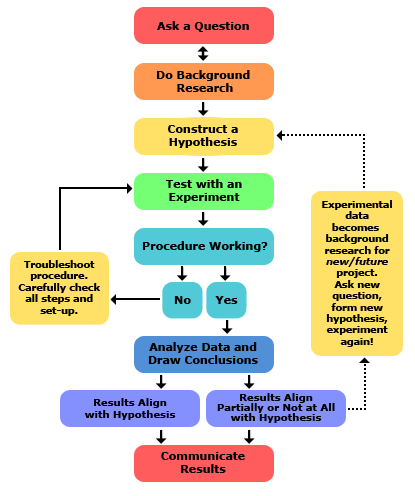 The scientific method is a stepwise procedure but does not require the investigator to continue linearly through the steps. Revisions are constantly made as new information is uncovered.
Famous example of Scientific Method
Louis Pasteur 1860’s
Can life be created spontaneously?
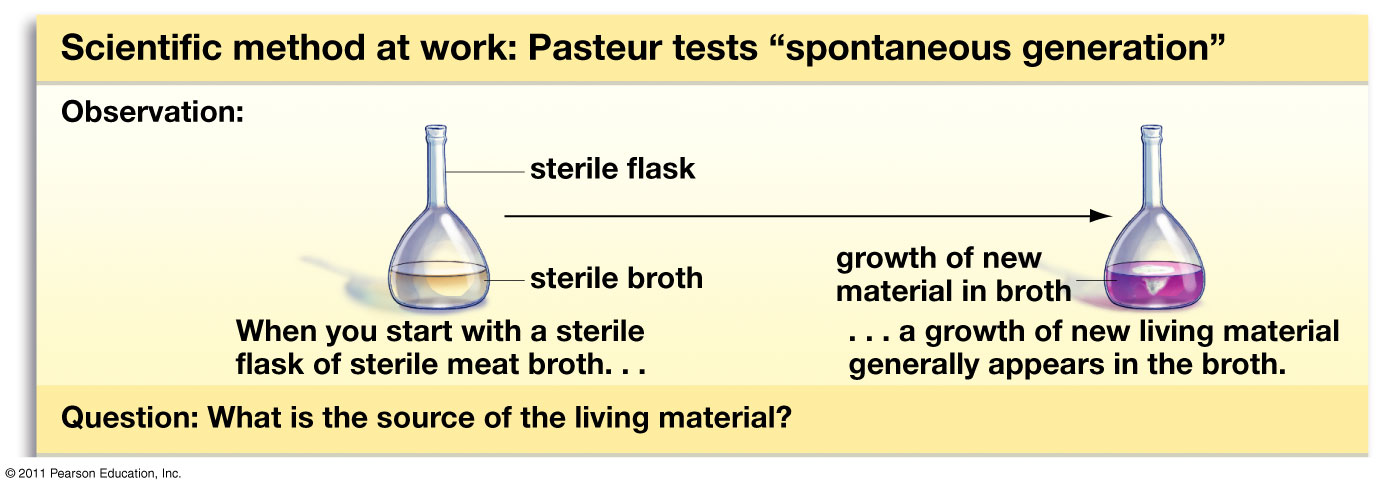 Make a Prediction
Formulate a testable hypothesis
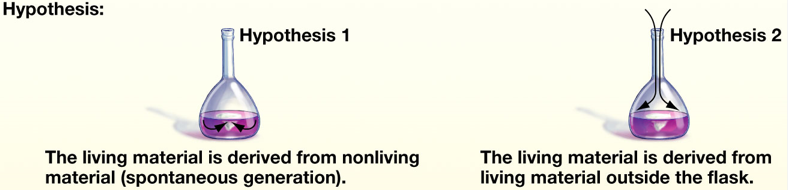 Experimentation
Design an experiment that tests your hypothesis while minimizing other variables.
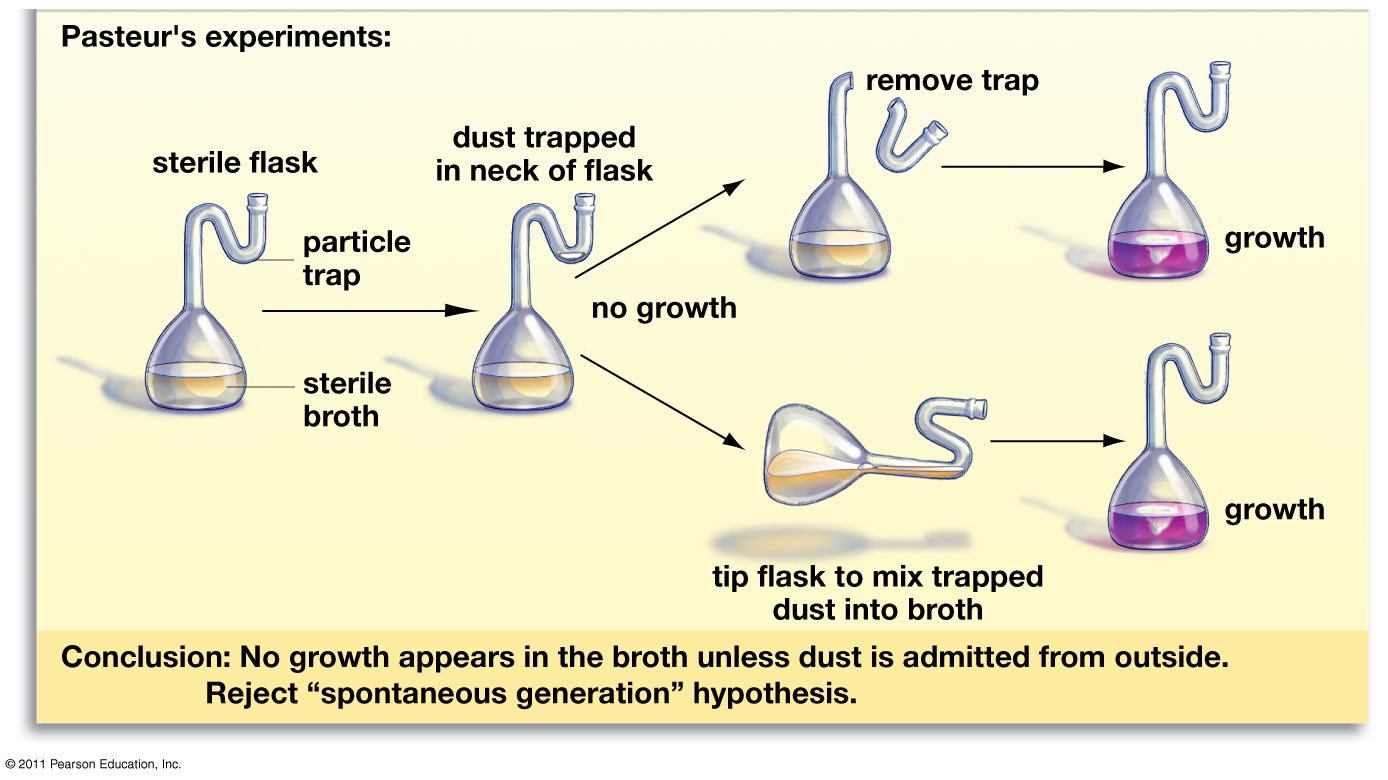 “Without speculation, there is no good and original observation” – Charles Darwin
Observation
Carefully review the unknown 
Understand the variables influencing the unknown
__________: an adjustable condition in an experiment
Variables can be biotic or abiotic
Abiotic variables: temperature, lighting, precipitation, timing
Biotic variables: interaction with other organisms,  chemical processes

Example experiment: Observation 
Indoor plants = florescent lighting 
Outdoor plants = sunlight
Spectrum of light
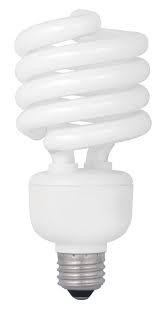 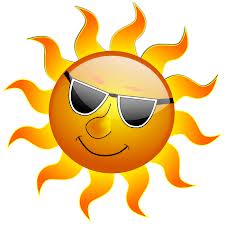 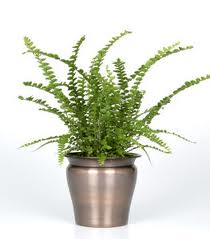 [Speaker Notes: One of the variables are that which is being tested in an experiment]
Scientific Method
Questions
What do you want to understand about the unknown?
Can you test for the unknown? 
What are the variables?
What do we already know about the unknown? 
Literature search 

Example experiment: Question
Do plants grow better under florescent lighting or natural lighting (sunlight)?
“No great discovery was made without a bold guess”
-Marie Curie
Formulate a hypothesis
Be specific. Fully address the question. 
Is the hypothesis testable?
Is the hypothesis falsifiable? 
____________: the potential to be proven false. 
Good example: All animals have teeth
Bad example: There are sasquatch in Canada 

Example experiment: Hypothesis
Hypo1: The plant will grow better under sunlight. 

Hypo 2: On average, the lemon button fern (Nephrolepis cordifolia) will grow more new leaves under natural light, than under florescent light,  when all other variables are held constant.
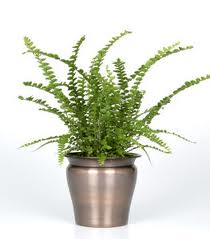 [Speaker Notes: Falsifiability 
Marie Curie: Mother or Radioactivity. First woman to win an Nobel Prize. Won Two
On average? Can conclusions be drawn by testing one plant under sunlight and one under florescent light? Large sample size is needed. 
Null hypothesis: A hypothesis that states a lack of relationship between two factors. 
	Ex. There is no difference in the coarseness of hair that grows after shaving.]
Scientific Method
Experimental design
Experiments should be designed to test one question at a time. 
Design experiments to reduce the number of variables
Excess variables compound the results

Experimental ________
Used for comparison

Sample size!! 
Take an average of multiple trials ( “on average”)

Repeatability!
Experiments should be able to be replicated by other scientists
[Speaker Notes: Excess variables: Different colored florescent bulbs, different temperature inside and outside, 
Blind study: experimental subjects are unaware which treatment they are receiving
Double-blind study: subjects and researchers are unaware which treatment the subjects are receiving.]
Scientific Method
Example experiment: Experimental Design
How are we going to test for growth?
Plant height, number of new leaves or flowers
What are our variables? 
Abiotic: ___________________________
Biotic: ____________________________
Sample size?
Final design: 
10 lemon button fern plants under each type of light
Same amount water
Same temperature
Light 12 hrs, Dark 12 hrs
# of leaves counted once a week for six months
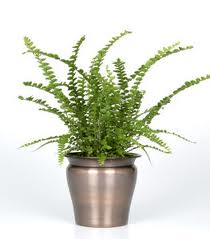 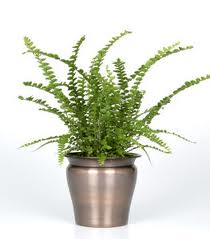 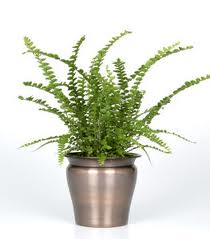 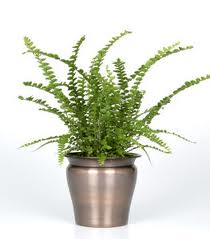 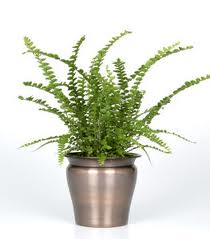 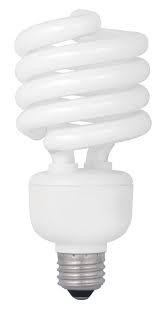 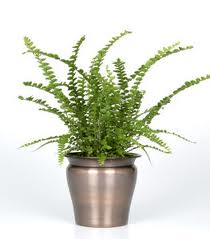 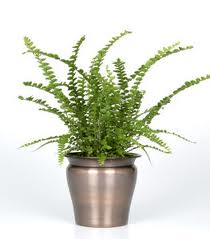 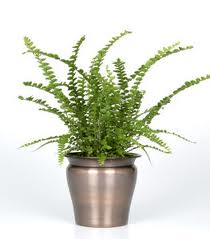 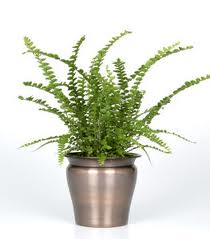 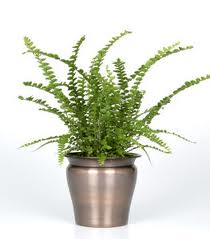 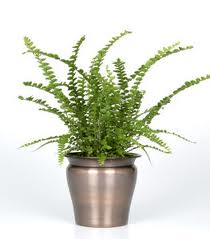 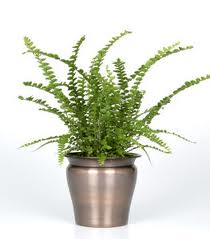 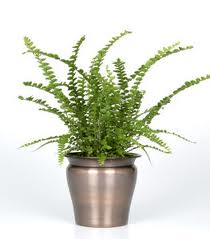 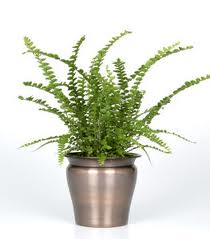 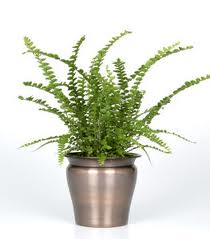 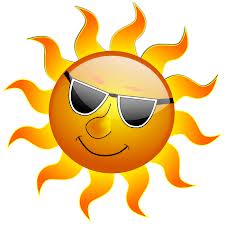 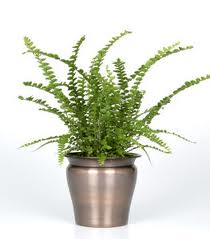 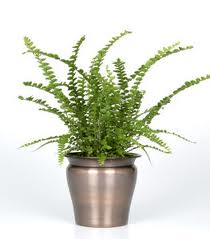 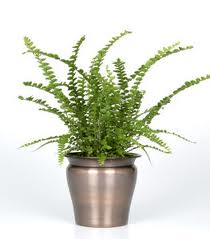 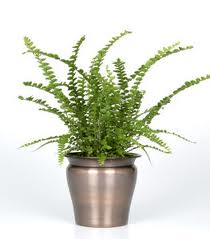 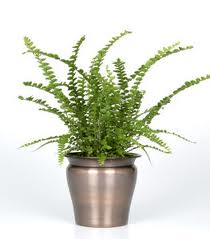 [Speaker Notes: Ask class to think up some variables]
Scientific Method
Results
Data is represented in tables or graphs
Bar graphs or Histograms: used to compare groups
Line graphs or Scatter Plots: used to show trends, typically across time or temperature, or the relationship between two variables

Independent variable: the variable that is changed or manipulated
Typically on the x-axis
Dependent variable: the variable that is being measured
Typically on the y-axis
Scientific Method
Results
Graph results






                      
                                     
         
Do the findings support or refute hypothesis?
Reconsider and refine hypothesis and experiment
Nothing is proven!!
[Speaker Notes: Proof is something that is now and forever the truth of a theory. Often times in science and biology,]
Scientific Method
Results
Graph results
Case Study
At the Cedar Creek Long Term Ecological Research (LTER) site in Minnesota, researchers from the University of Minnesota can use experimental plots to determine the effects of varying levels of soil nitrogen on the effects of grassland productivity.
What do we notice about the experimental plots at the Cedar Creek site? 
What would be the independent variable and dependent variable in a study on soil nitrogen?
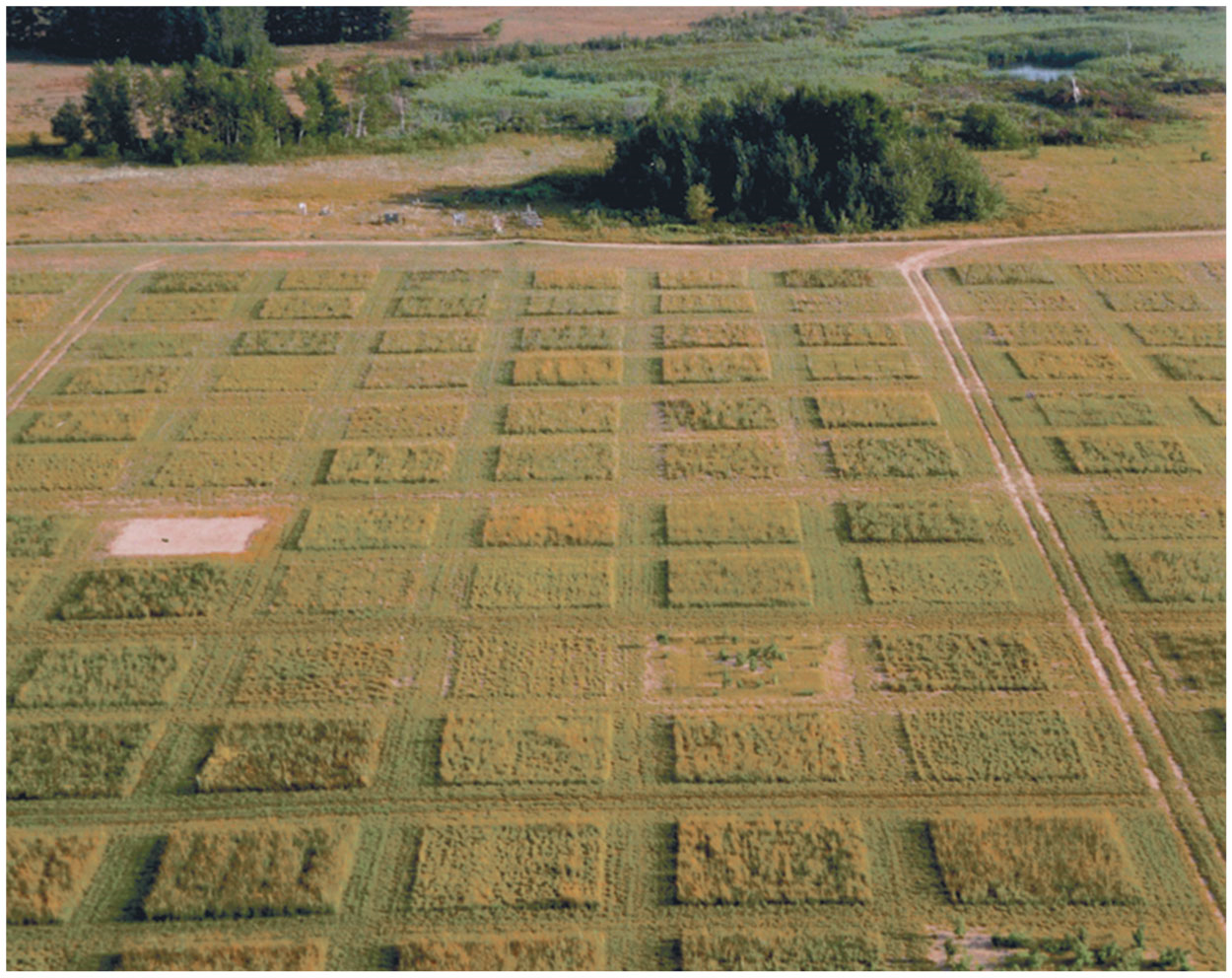 Scientific Method
Results
The graph to the right shows the changes is grassland productivity as it relates to the amount of nitrogen (N) available in the soil. 

Linear regressions models can be used to make predictions about unknown circumstances
How much grassland productivity would you expect in an area with 6 grams per meter of available nitrogen
Productivity (y) = (6 x 75.2)-88.1 = 363.1
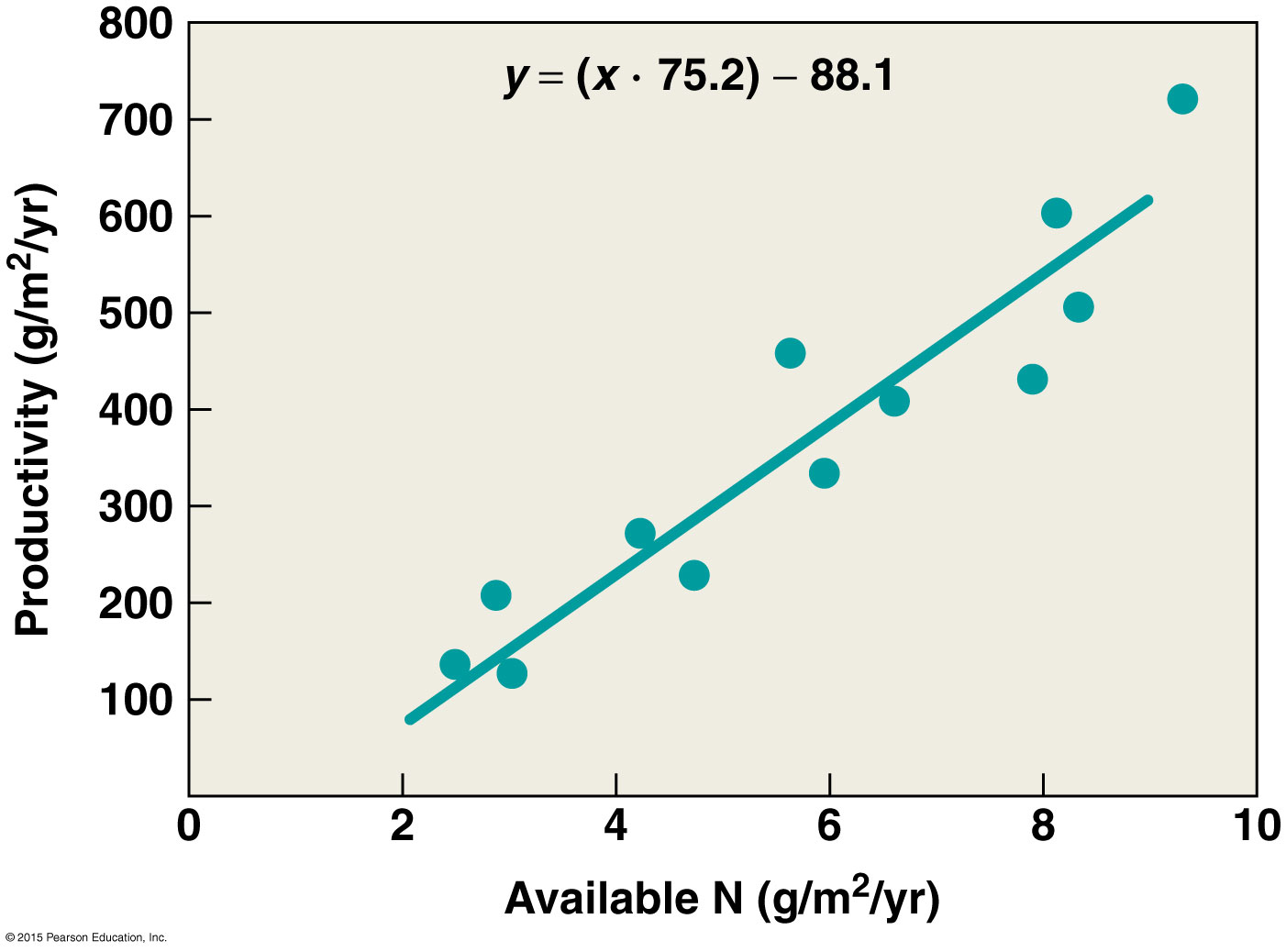 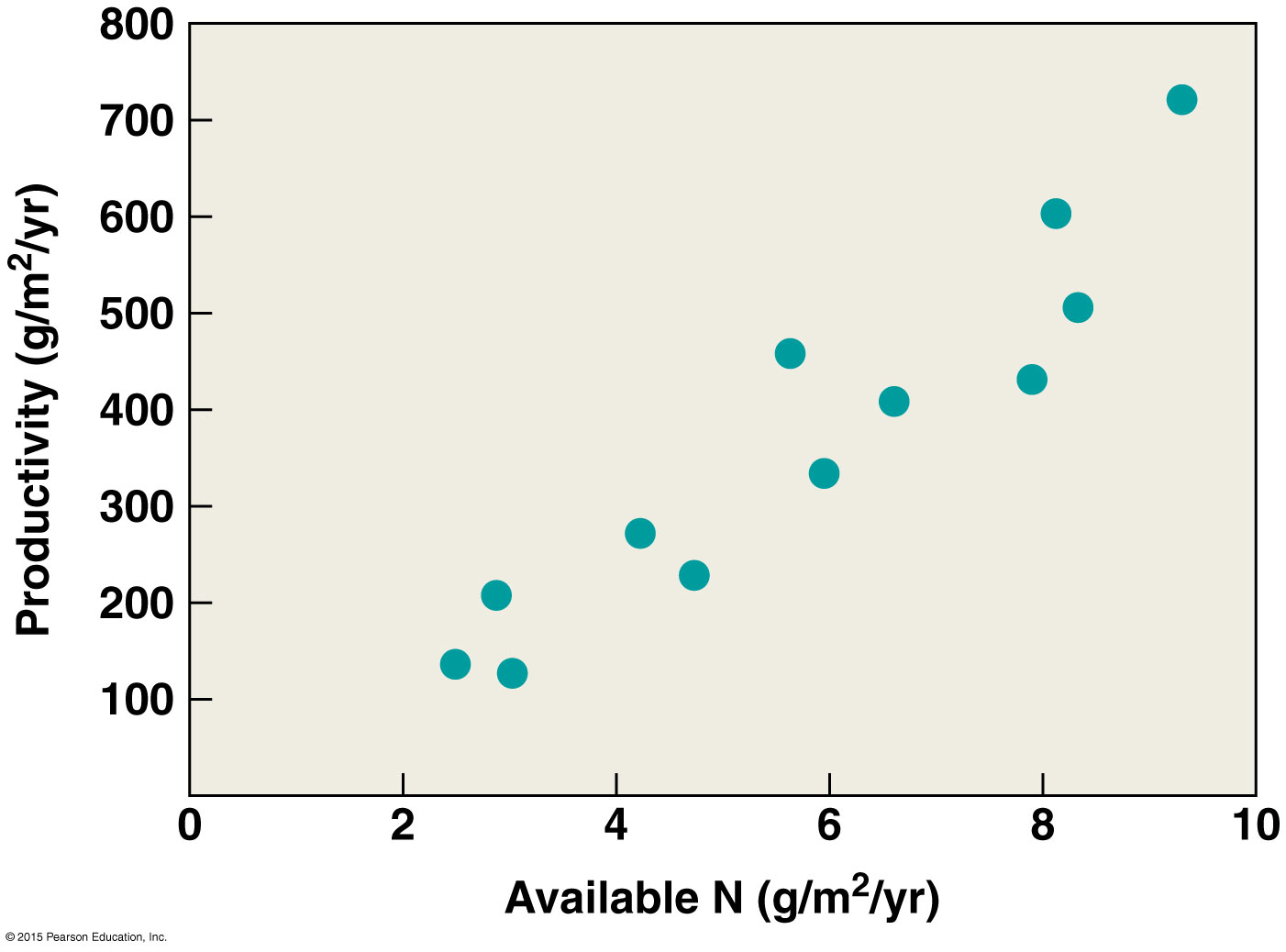 [Speaker Notes: Do these data prove that nitrogen in the only factor affecting grassland growth and production?]
Interpreting Different Results
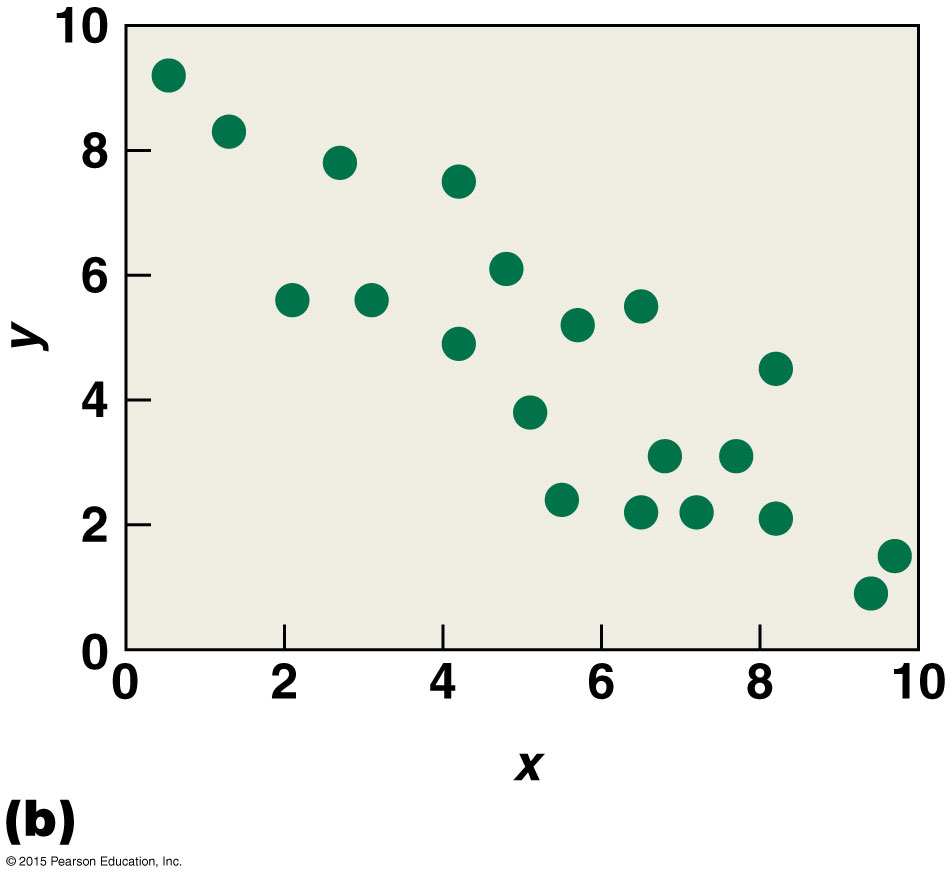 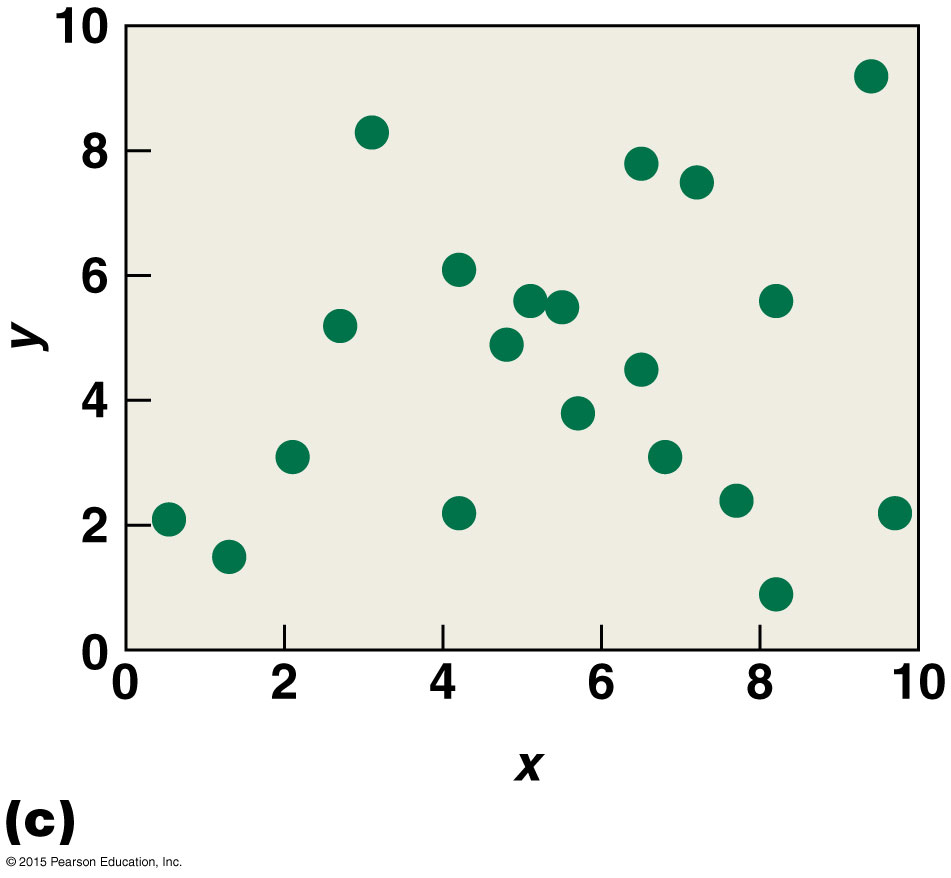 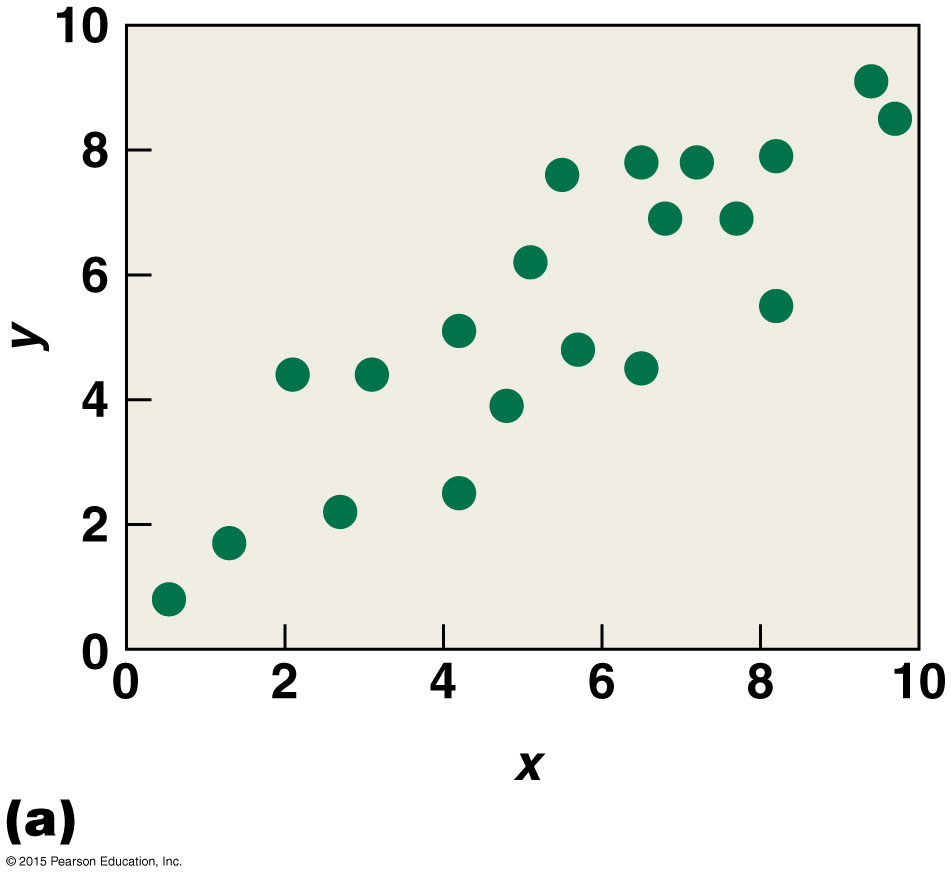 Productivity (g/m2/yr)
Productivity (g/m2/yr)
Productivity (g/m2/yr)
Available Nitrogen (g/m2/yr)
Available Nitrogen (g/m2/yr)
Available Nitrogen (g/m2/yr)
Which of the following scatter plots shows a negative relationship between available nitrogen and productivity?
Which of the following scatter plots shows no relationship between available nitrogen and productivity?
Scientific Method
Conclusions
The conclusion or discussion section is where scientists interpret their results for a wider audience and relate their findings to a larger scale    
Do the findings support or refute or hypothesis? 
What research questions arose during the study? 
What do the results mean for the health of the ecosystem? 
How can the findings be used to aid in human or ecosystem health? 

Example statement: The findings from this experiment support the hypothesis that supplementing grassland soils with nitrogen-based fertilizer will increase grassland productivity. Greater grassland productivity will result in more available feed for livestock in Minnesota.
I have a theory!
?
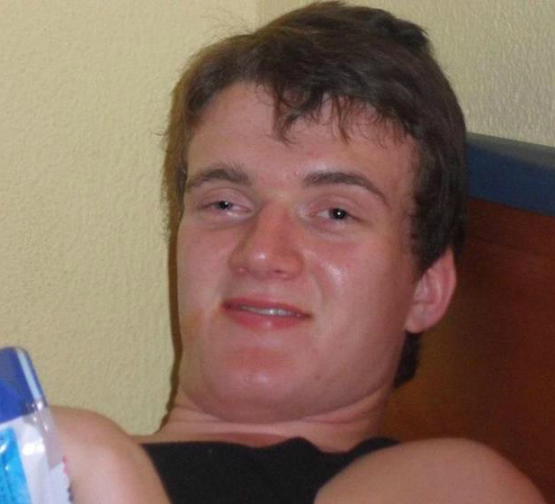 Scientific theories vs. non-science theories 
Non-science “theories” are typically ideas or hypotheses

Scientific theory: a general set of principles, supported by _________, that explains some aspect of nature
Scientific theories are supported or refuted, ___________. 
Ex. Theory of evolution by natural selection

After many, many experiments in support a particular theory, the theory can be elevated to scientific law
Ex. Law of gravity
[Speaker Notes: Scientific theories are seen as facts by scientific community.]
Intelligent Design and Creationism
Science _____ be falsifiable 
Can not test the existence of God
Probably shouldn’t try it

Science strives to explain the physical world
Philosophy strives to explain the metaphysical
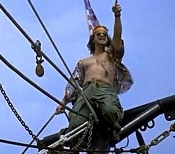 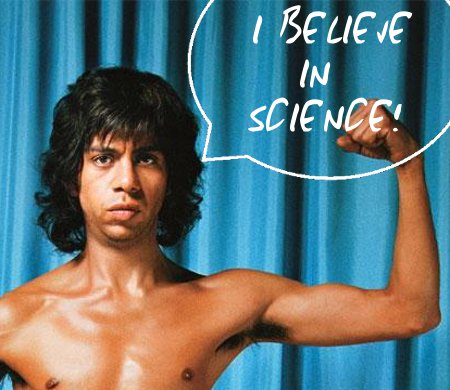 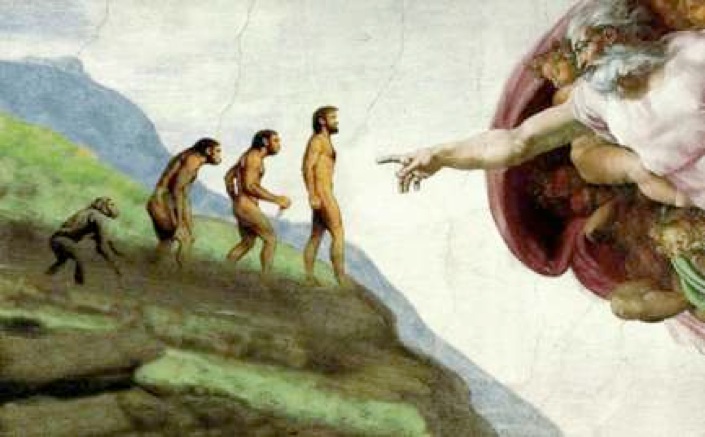 [Speaker Notes: Empirical: knowledge based on experience and observations.]
Evolution not Evilution
“Seen in the light of evolution, biology is, perhaps, intellectually the most satisfying and inspiring science. Without that light it becomes a pile of sundry facts―some of them interesting or curious but making no meaningful picture as a whole”
 – Theodosius Dobzhansky (1973)

___________: the gradual modification of populations of living things over time
               *Chief Unifying Principle in Biology

The appearance, behavior, and physiology of living things, have been and are being shaped by the influence of other living and non-living factors
The Study of Evolution
Evolutionary biology
Marine biology
Epidemiology
Molecular biology
Conservation biology
Neurobiology
Population and community biology
Organismal biology
Immunology
Genetics
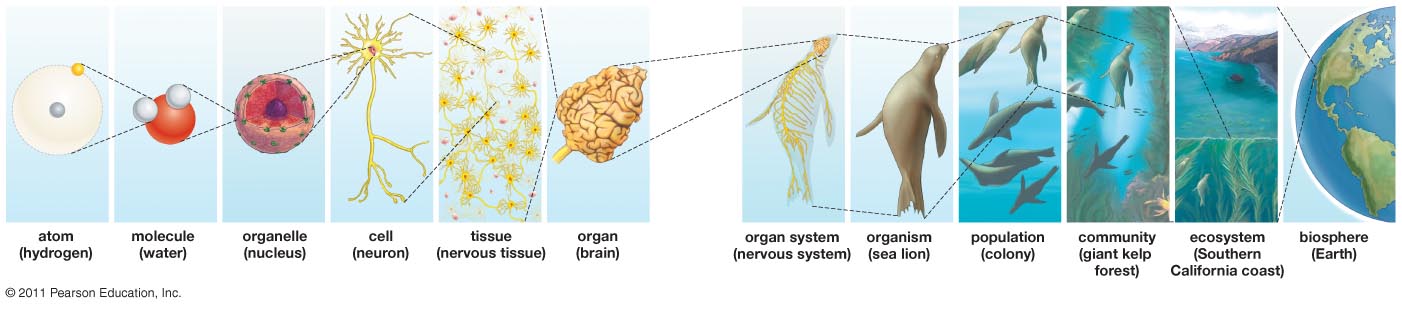 Microbiology
Biochemistry
Anatomy
Cellular biology
Zoology
Biogeography
Botany
Ecology
Developmental biology
Evolution is Awesome!
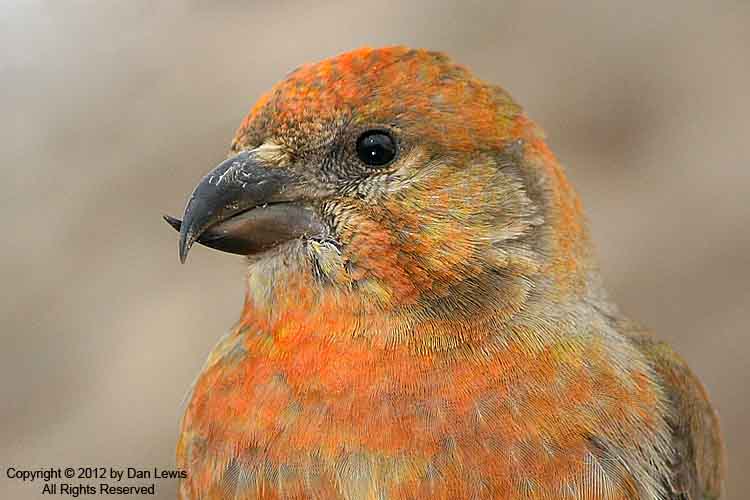 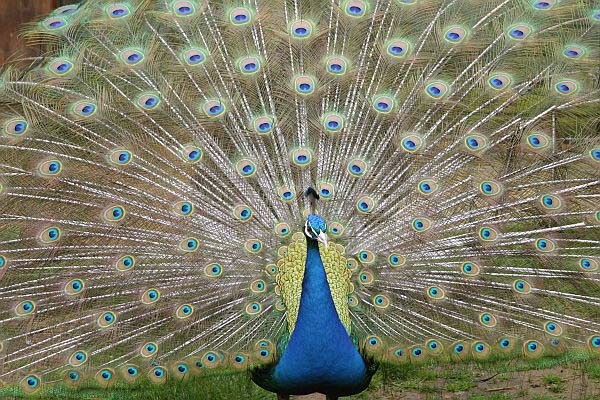 Ask questions!
Why do living things look the way that they do?
How do living things acquire energy?
How do females choose a mate?
How do living things cope with the challenges of their habitat?  
How do we know how species are related?
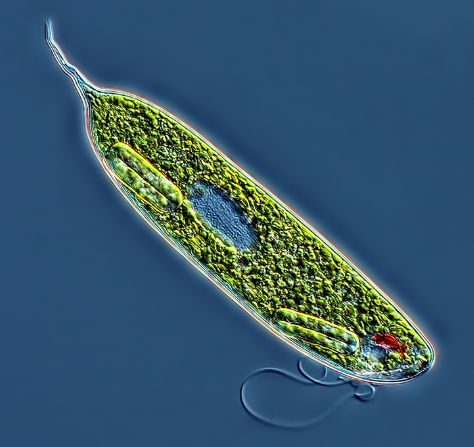 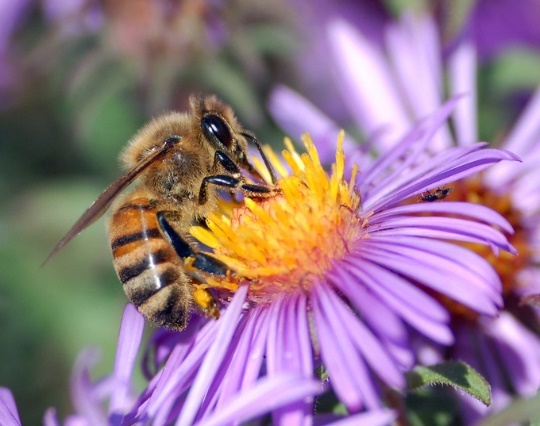 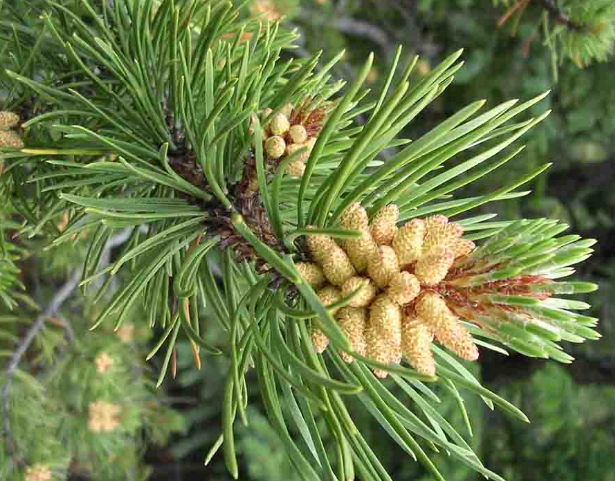 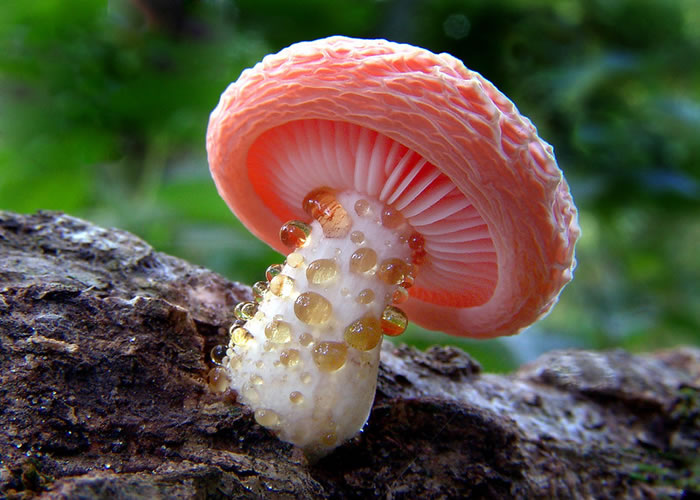 Check Your Understanding
True of False: All living things can respond to their environment

True or False: A hypothesis must be provable in order to be deemed valid

True or False: Evolution is studied at all levels of biology

True or False: The independent variable is the variable that is typically being measured
Check Your Understanding
Which of the following lists the correct order for the scientific method? 
a. Question, Observe, Experiment, Hypothesis, Results, Discussion
b. Observe, Hypothesis, Question, Experiment, Discussion, Results
c. Observe, Question, Hypothesis, Experiment, Results, Discussion
d. Question, Hypothesis, Observe, Experiment, Results, Discussion